Membership Graphs used in 2020 Summit
Graphs are by Area
If you would like more information please contact:
Stan Keeler
stankeeler@gmail.com
AREA  1
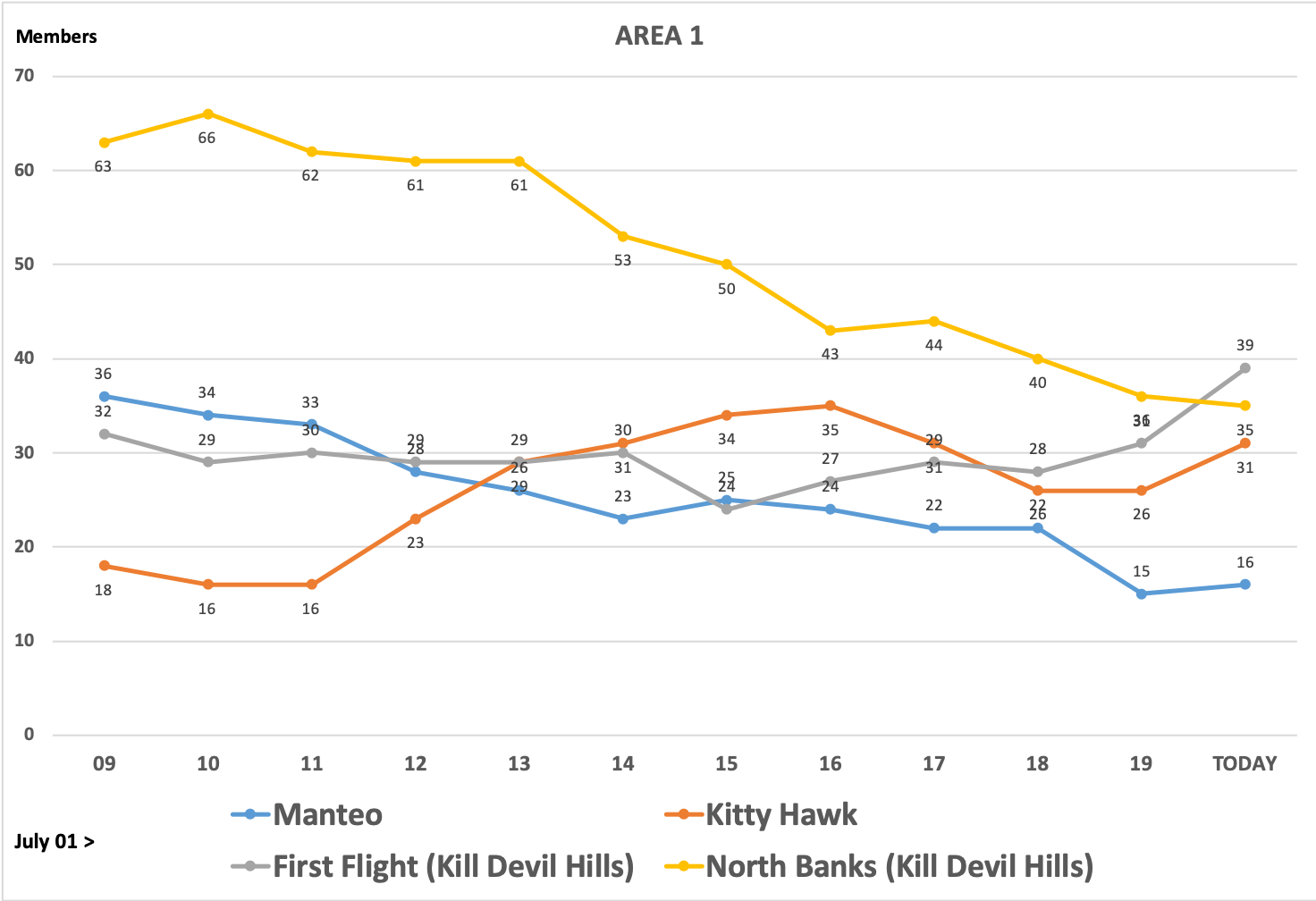 AREA  2
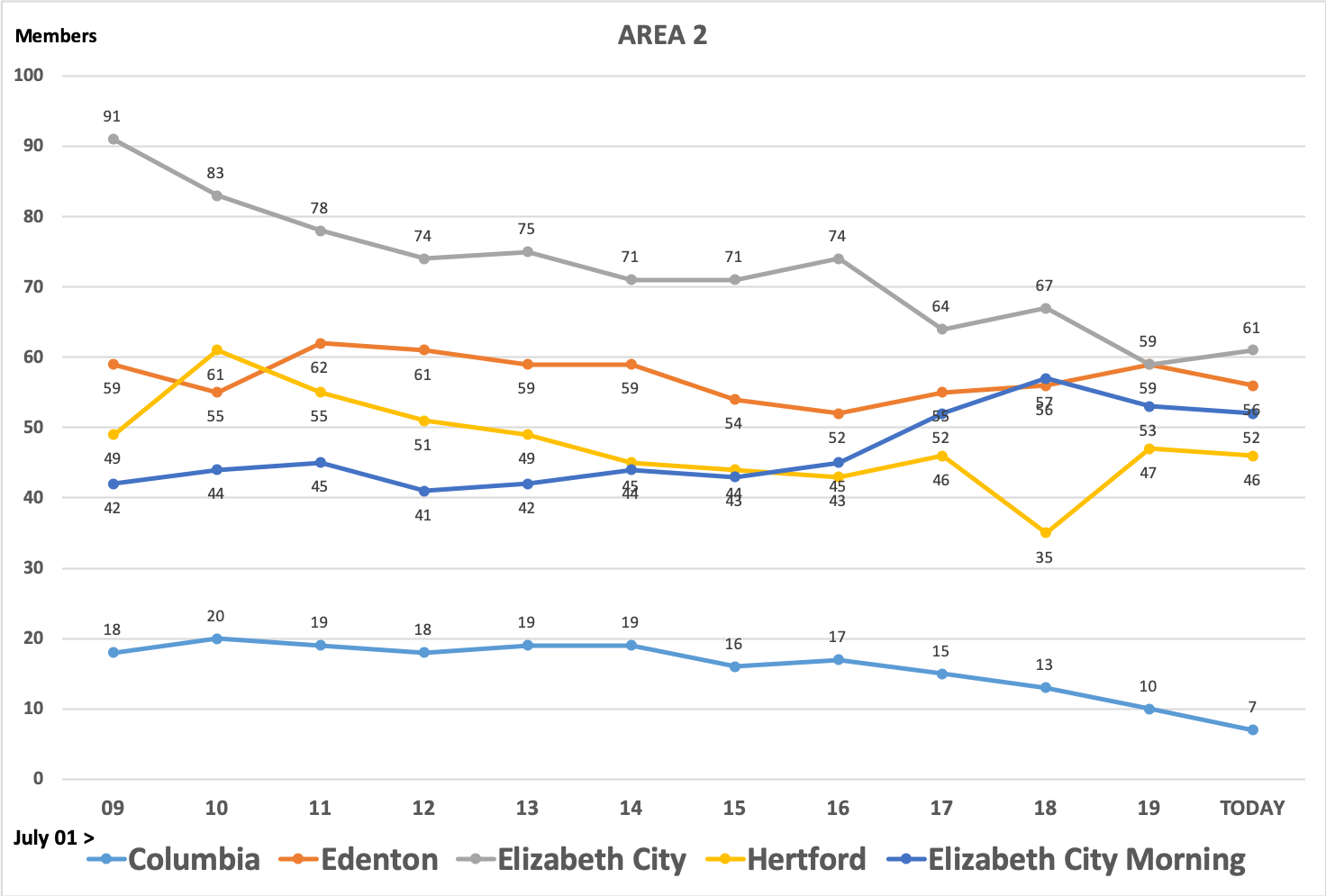 AREA  3
AREA   4
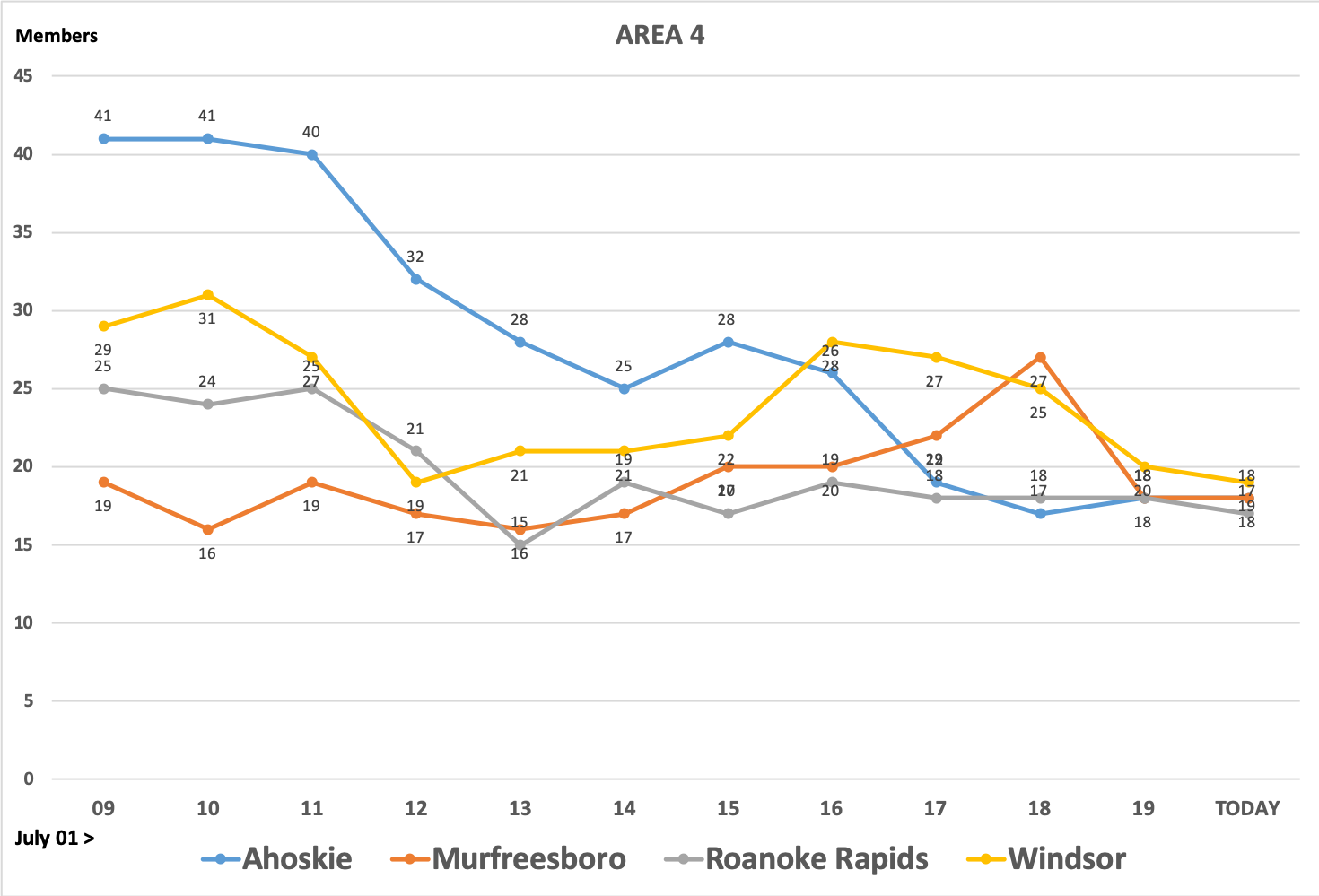 AREA  5
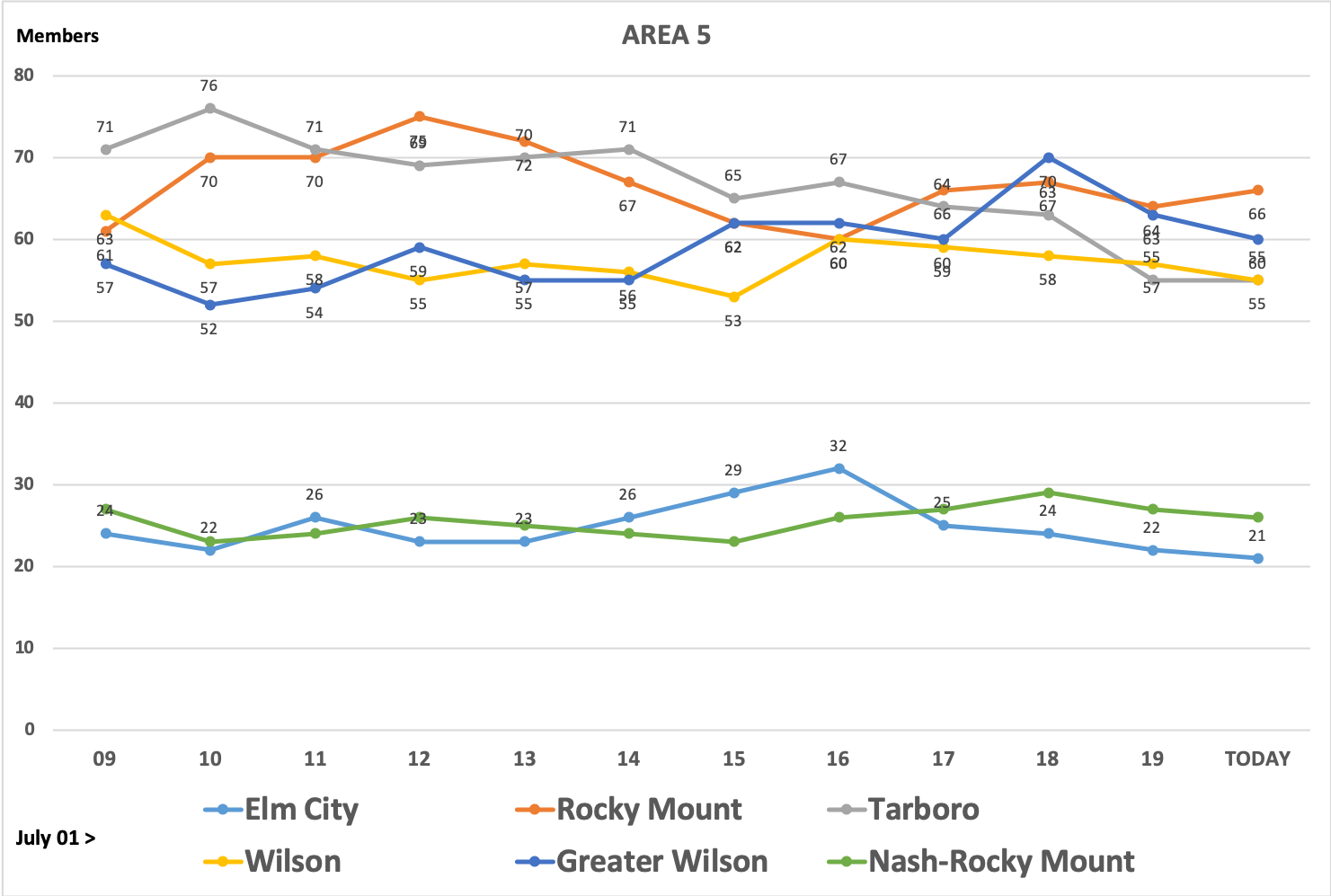 AREA   6
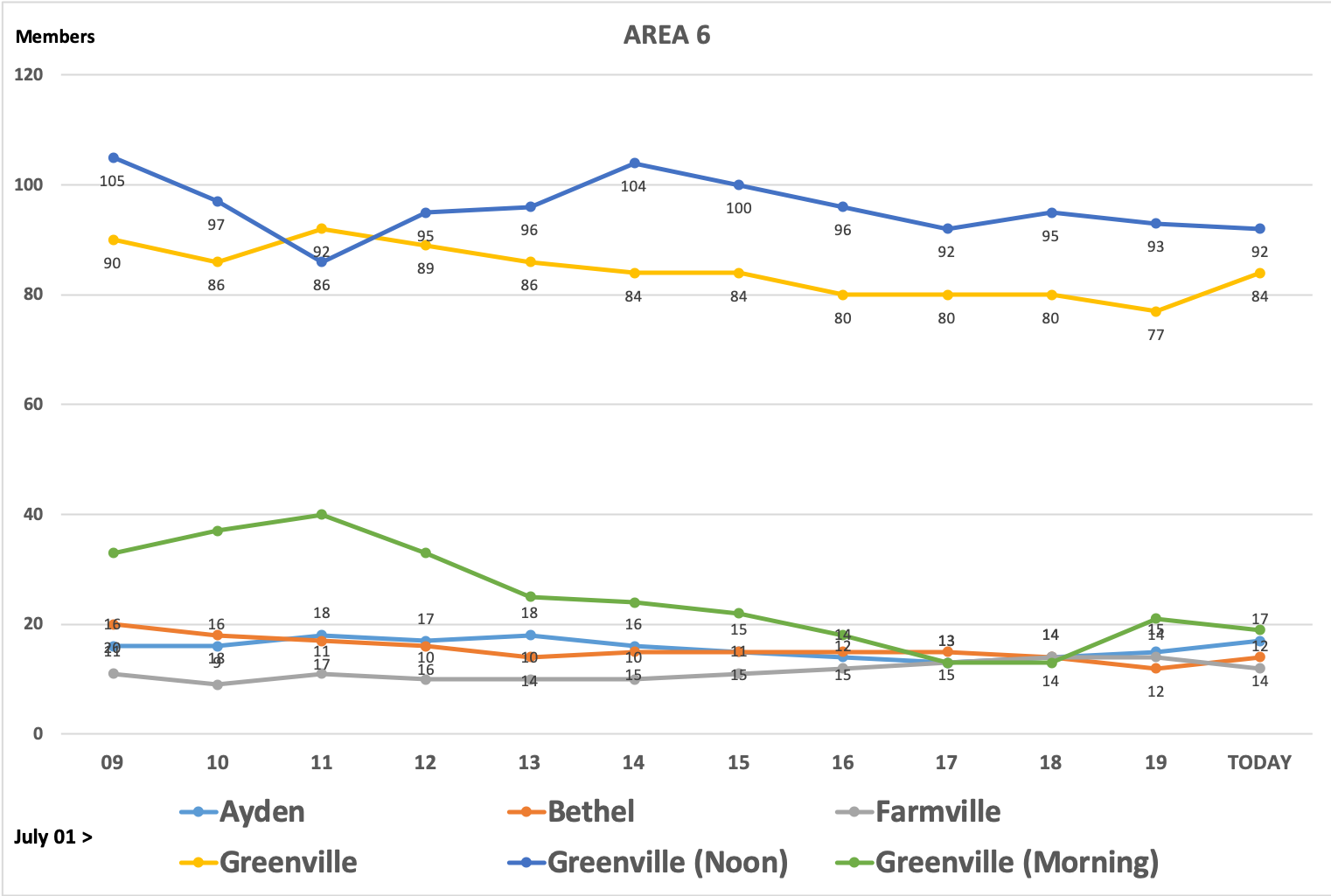 AREA   7
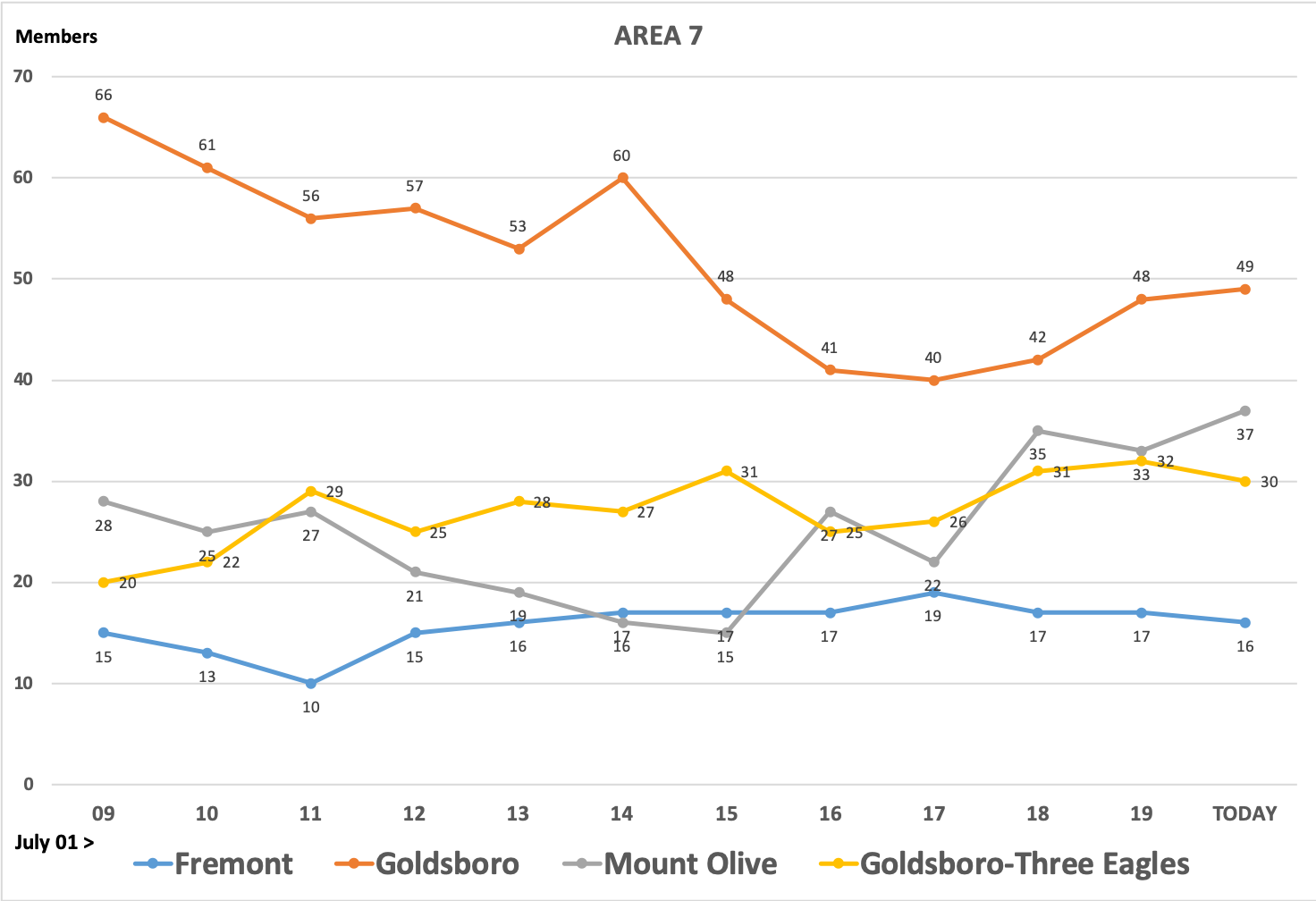 AREA   8
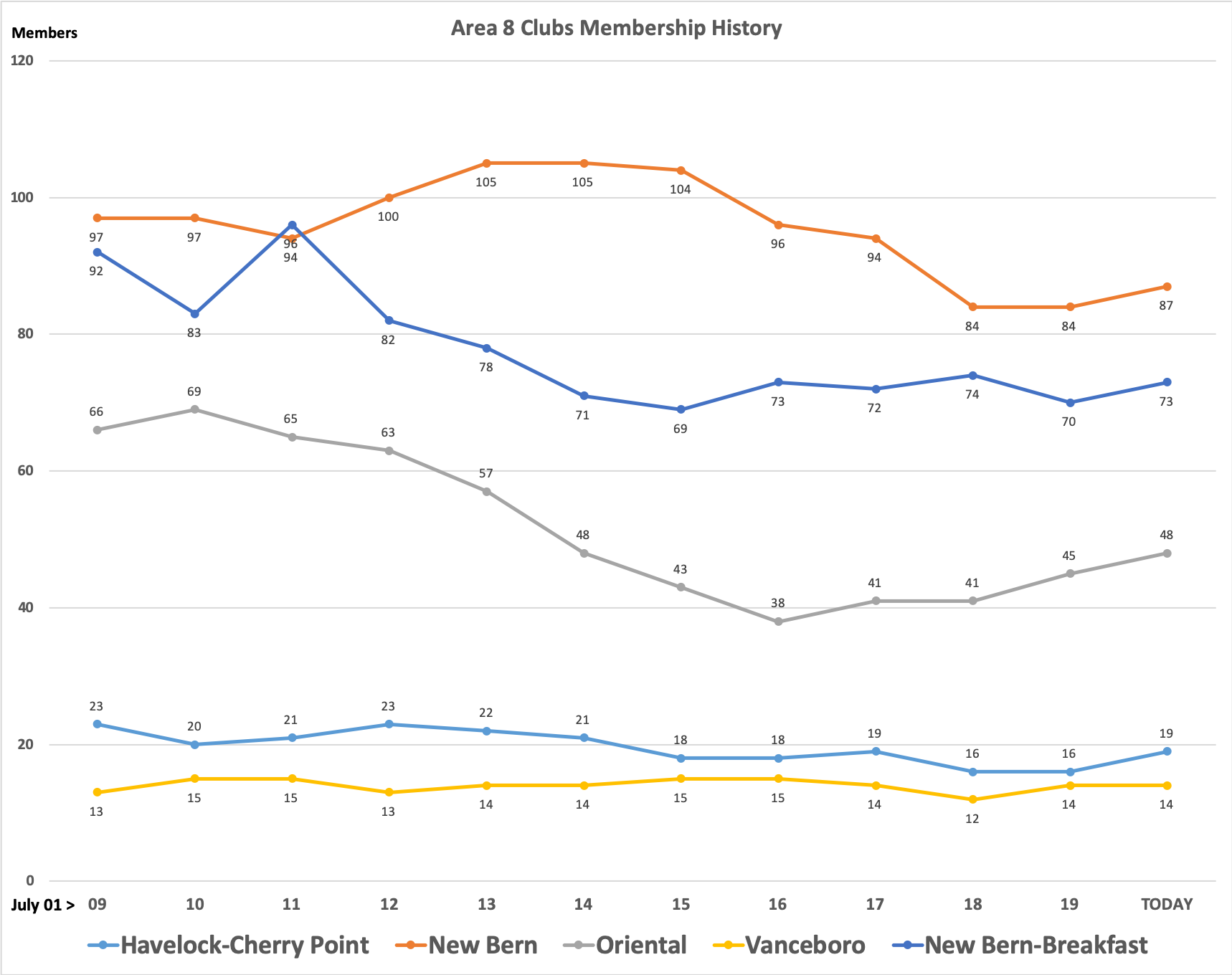